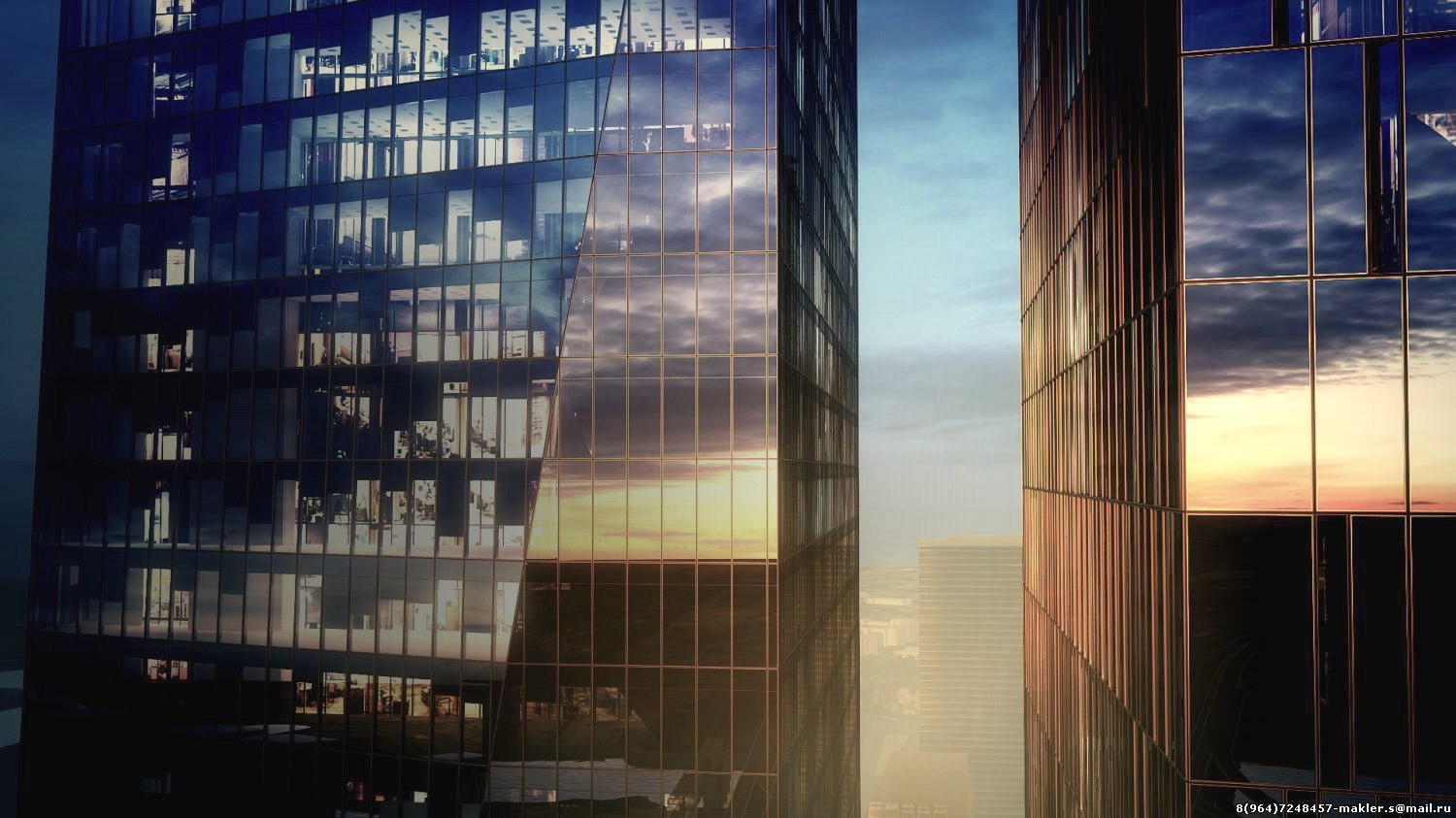 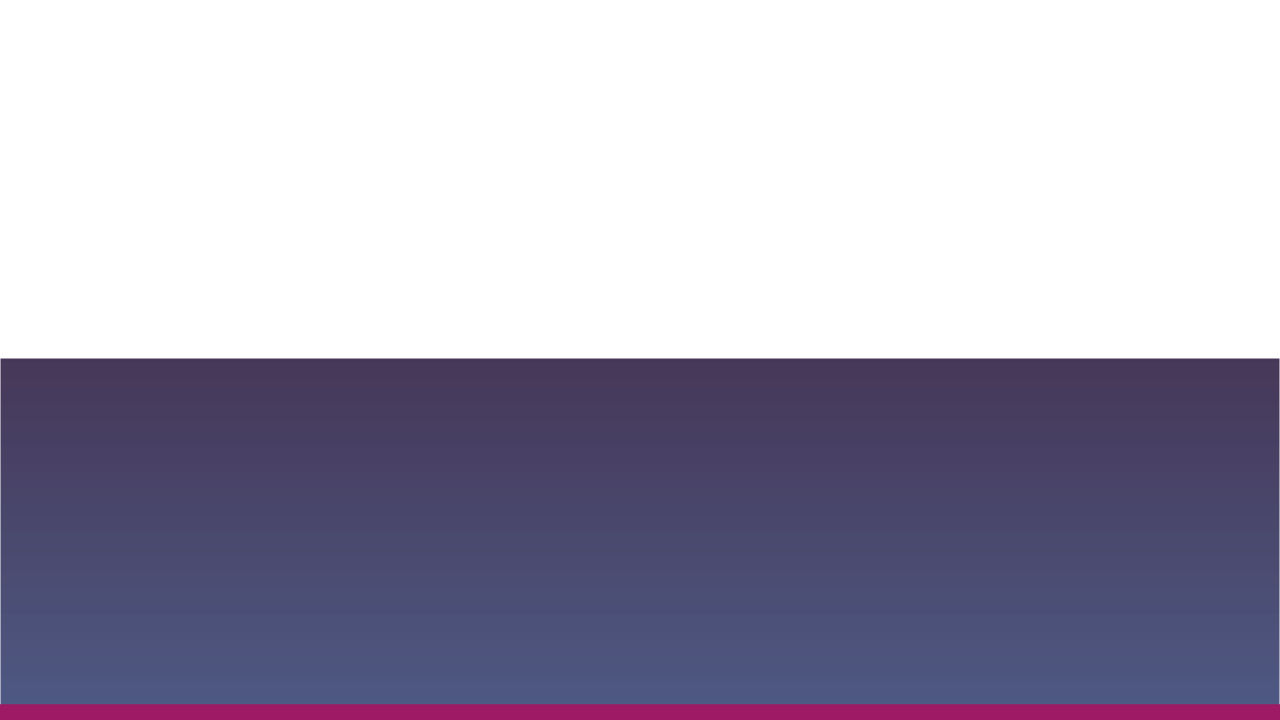 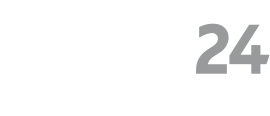 Банковская система России в 2016 году: текущие тенденции и перспективы
Начальник управления маркетинговой стратегии и исследований ВТБ24
Дмитрий Лепетиков
Реальные располагаемые доходы населения и розничный товарооборот
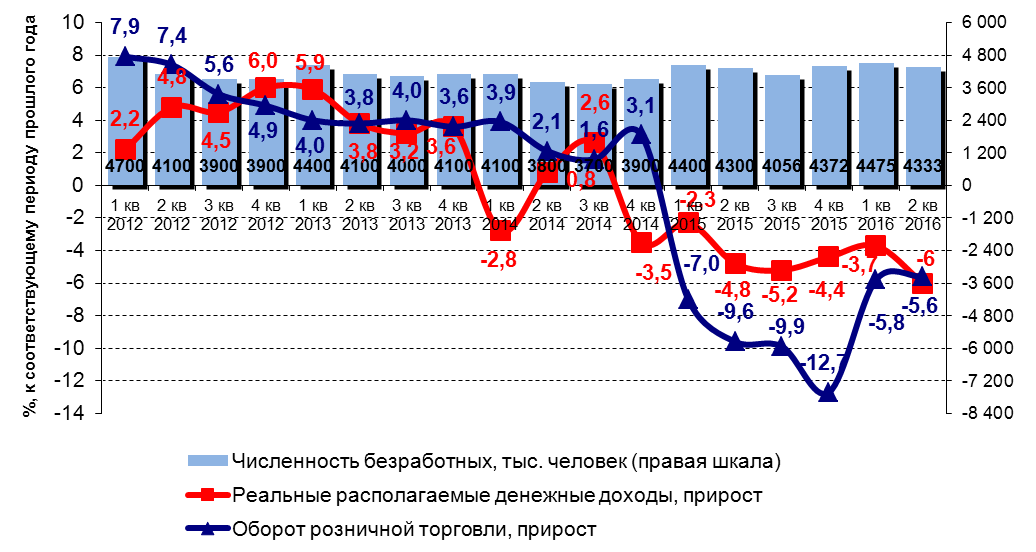 Источник: Росстат
2
Годовая динамика личного дохода
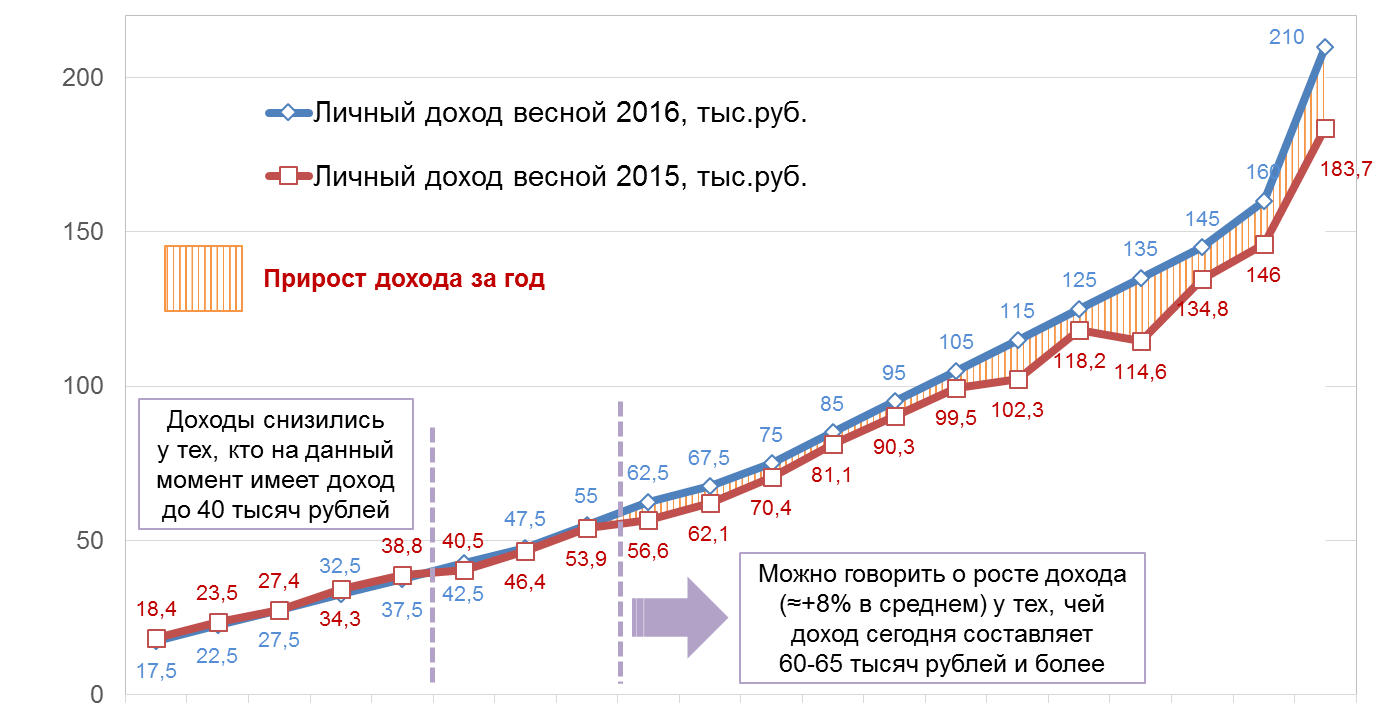 3
3
Источник: Marc Analytics. Сегментное исследование
Динамика пользования банковскими продуктами
Весной 2016 г. в целом по населению снизился уровень пользования потребительскими кредитами, тогда как выросло пользование дебетовыми картами и вкладами.
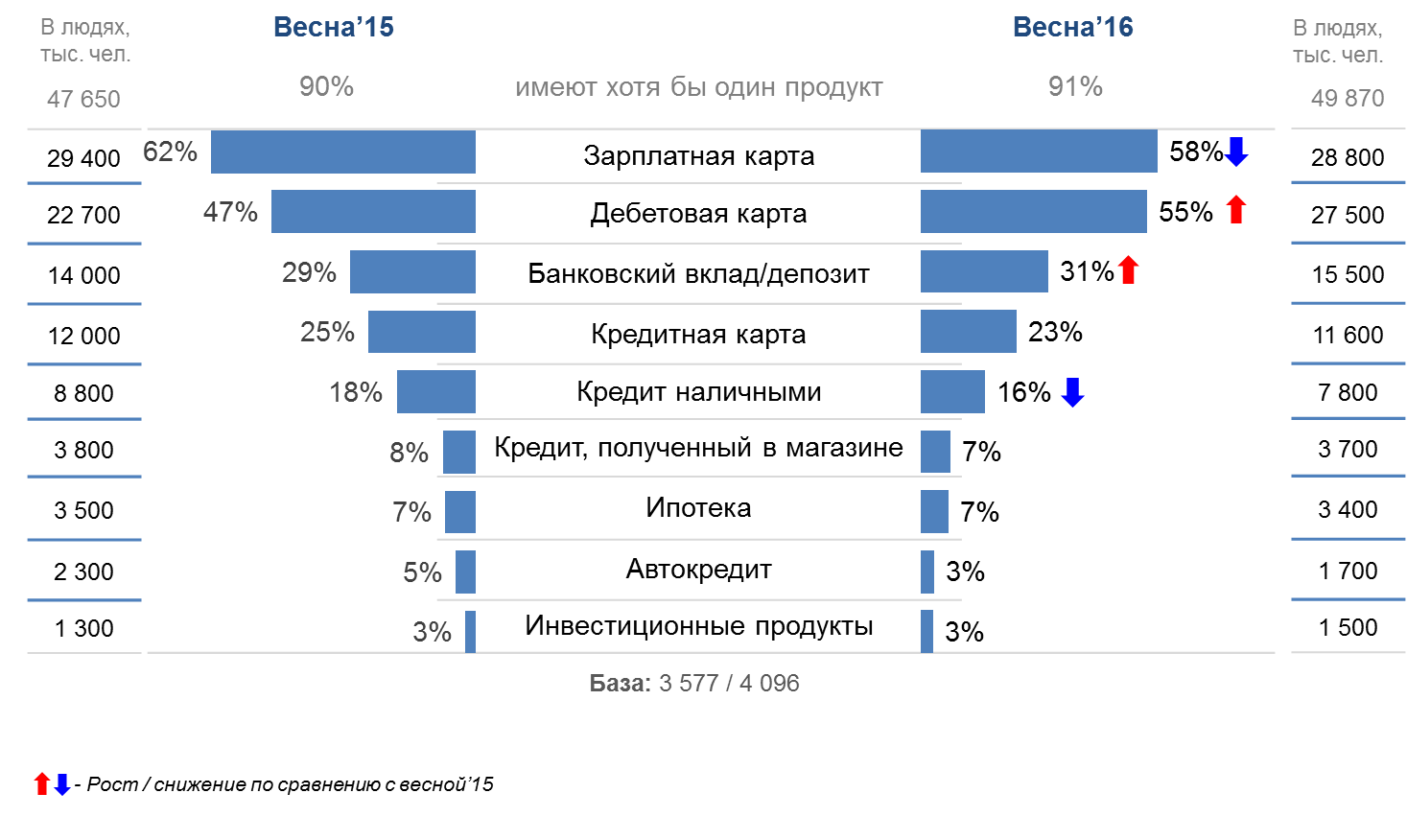 4
4
Источник: Marc Analytics. Сегментное исследование
Динамика процентных ставок (в среднем за месяц)
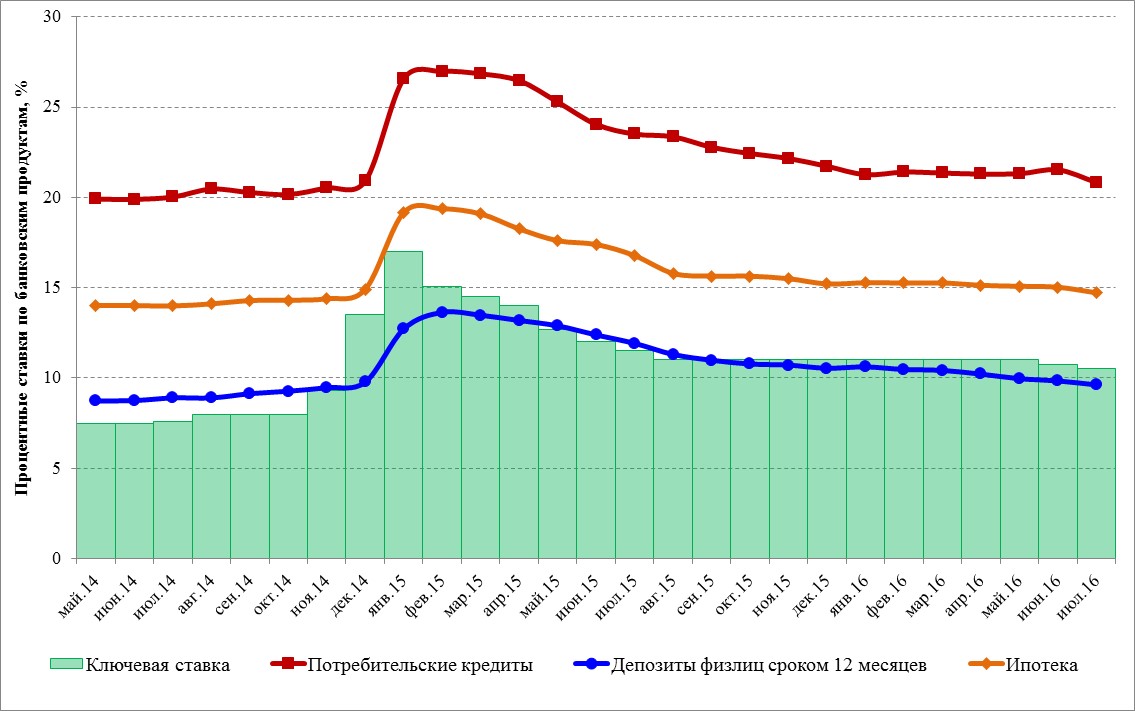 Источник: Банк России, ИП Гимадиев, расчеты ВТБ24,
5
Привлеченные средства населения
За январь-июнь 2016 года портфель привлеченных средств физлиц  сократился на 0,7% (без учета переоценки – увеличился на 2,8%).
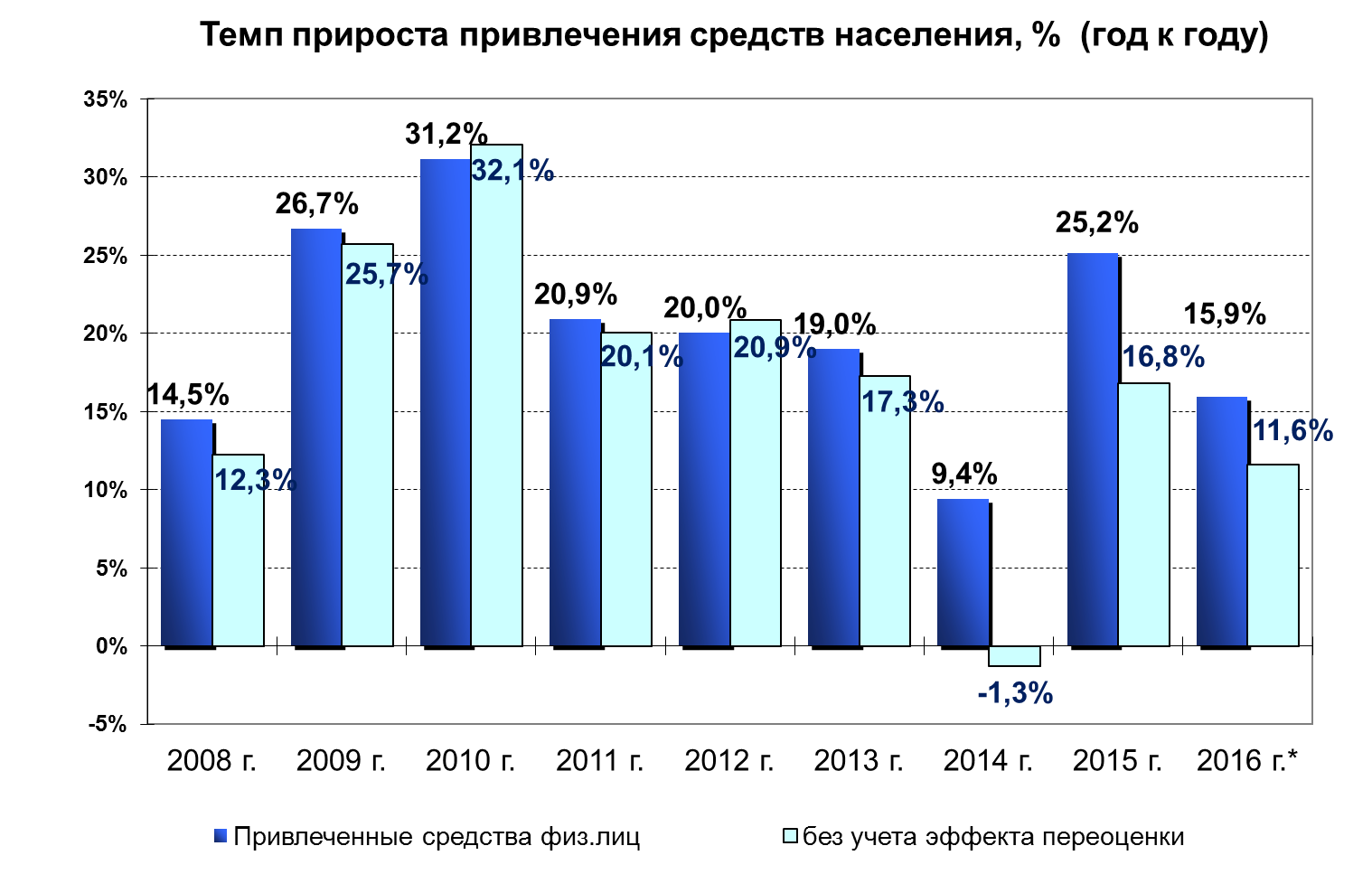 * 01.07.2016 к 01.07.2015
Источник: Банк России, расчеты ВТБ24
6
Отношение кредитов физическим лицам к ВВП
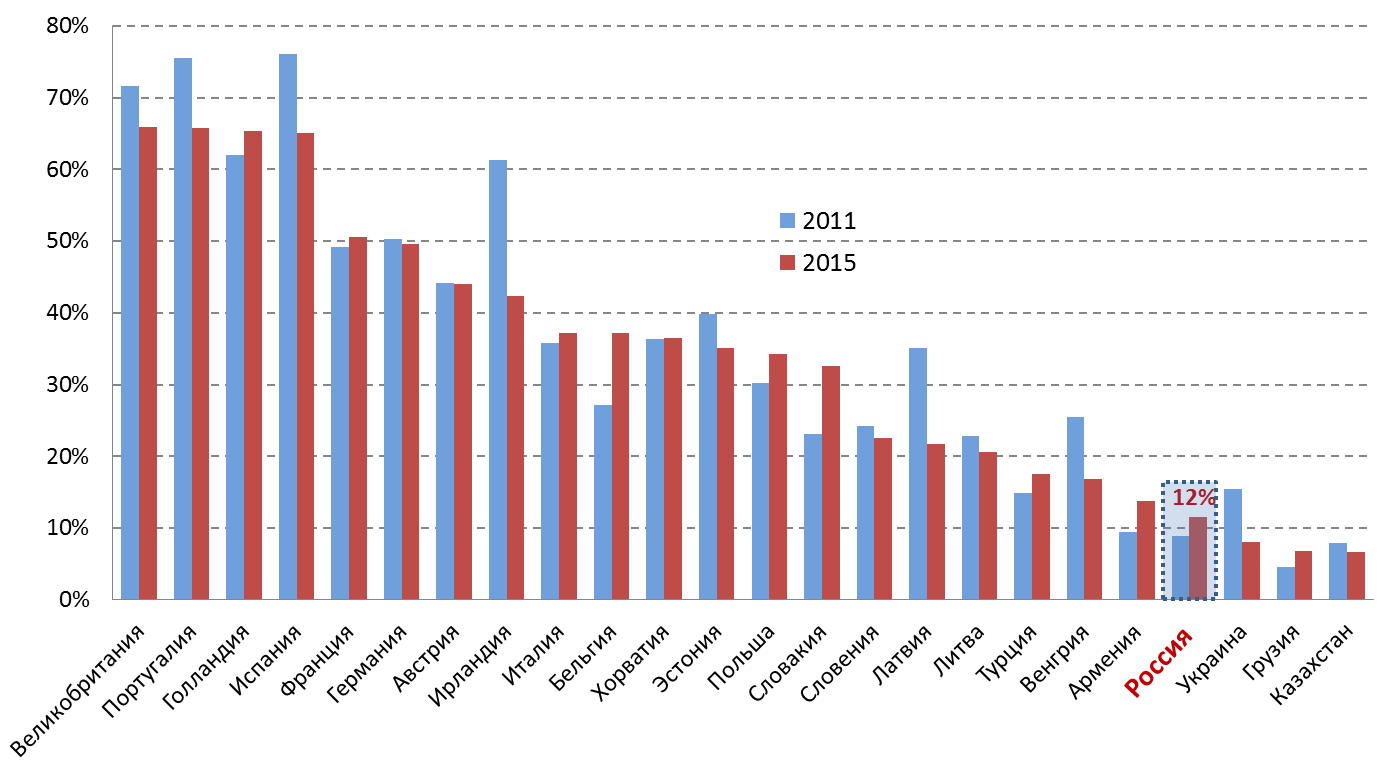 7
7
Источники: МВФ, ЦБ стран, расчеты ВТБ24
Структура портфеля кредитов физическим лицам
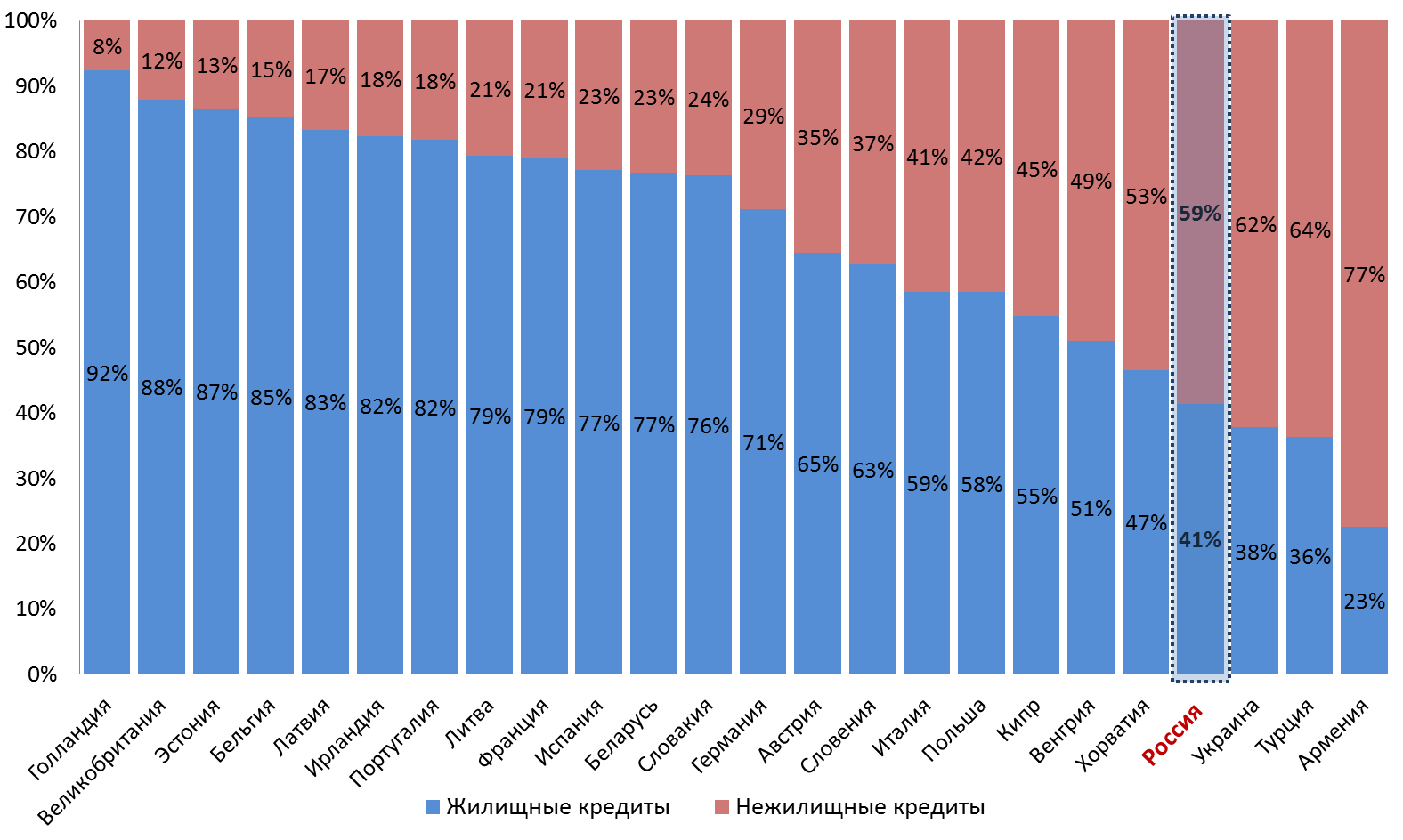 8
Источники: ЦБ стран, расчеты ВТБ24
Кредитование населения по отдельным рынкам
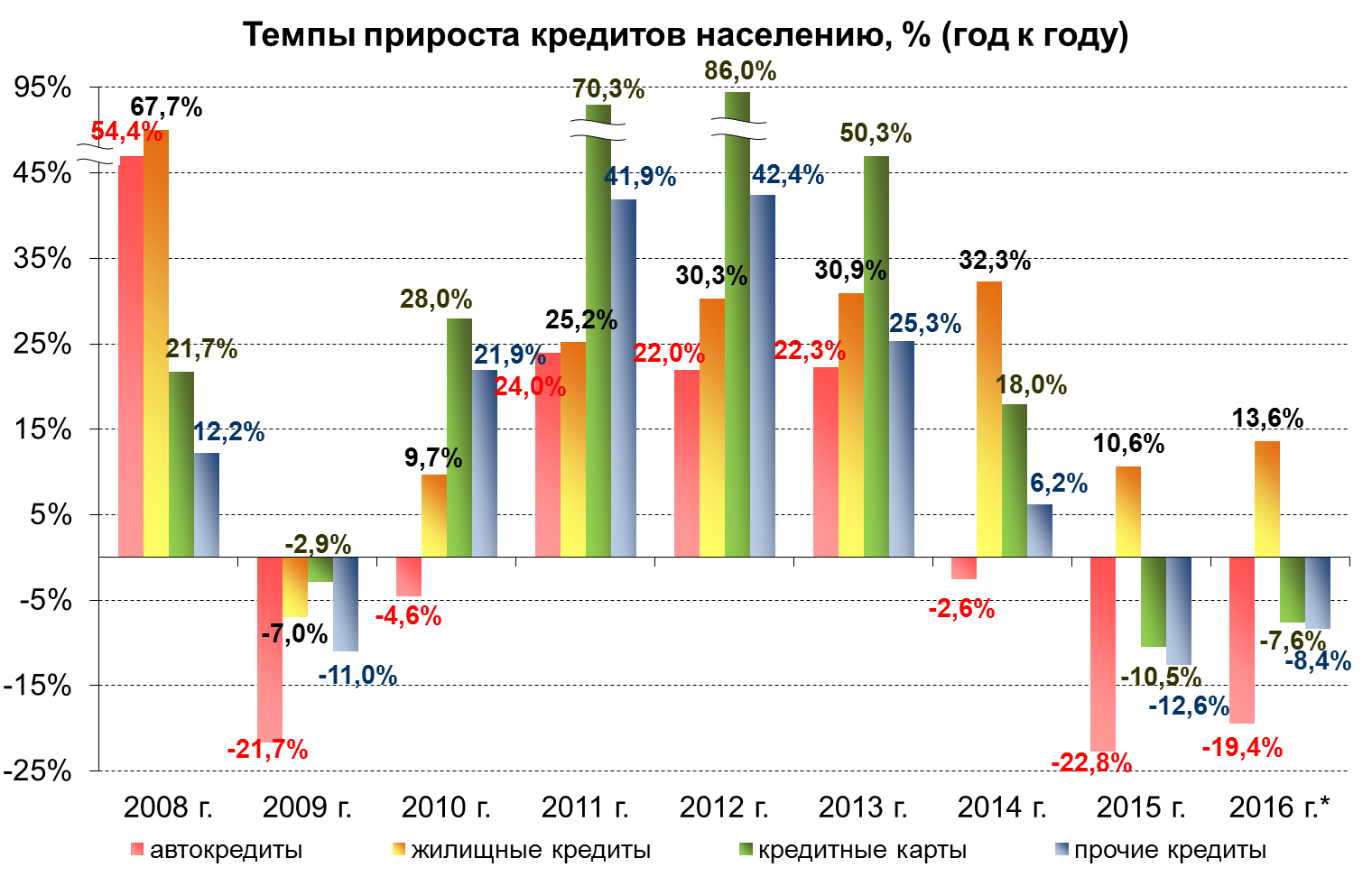 * 1.07.2016 к 1.07.2015
9
Источник: Банк России, расчеты ВТБ24
Расходы граждан на обслуживание кредитов населению
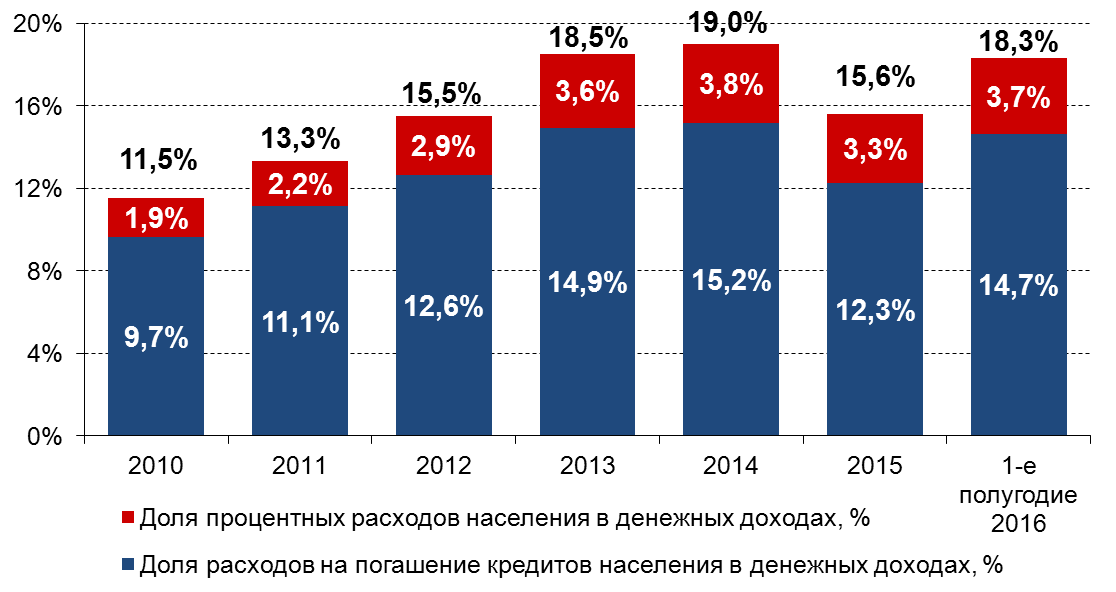 Источник: Банк России, Росстат, расчеты ВТБ24
10
Доля ипотеки в жилищных сделках
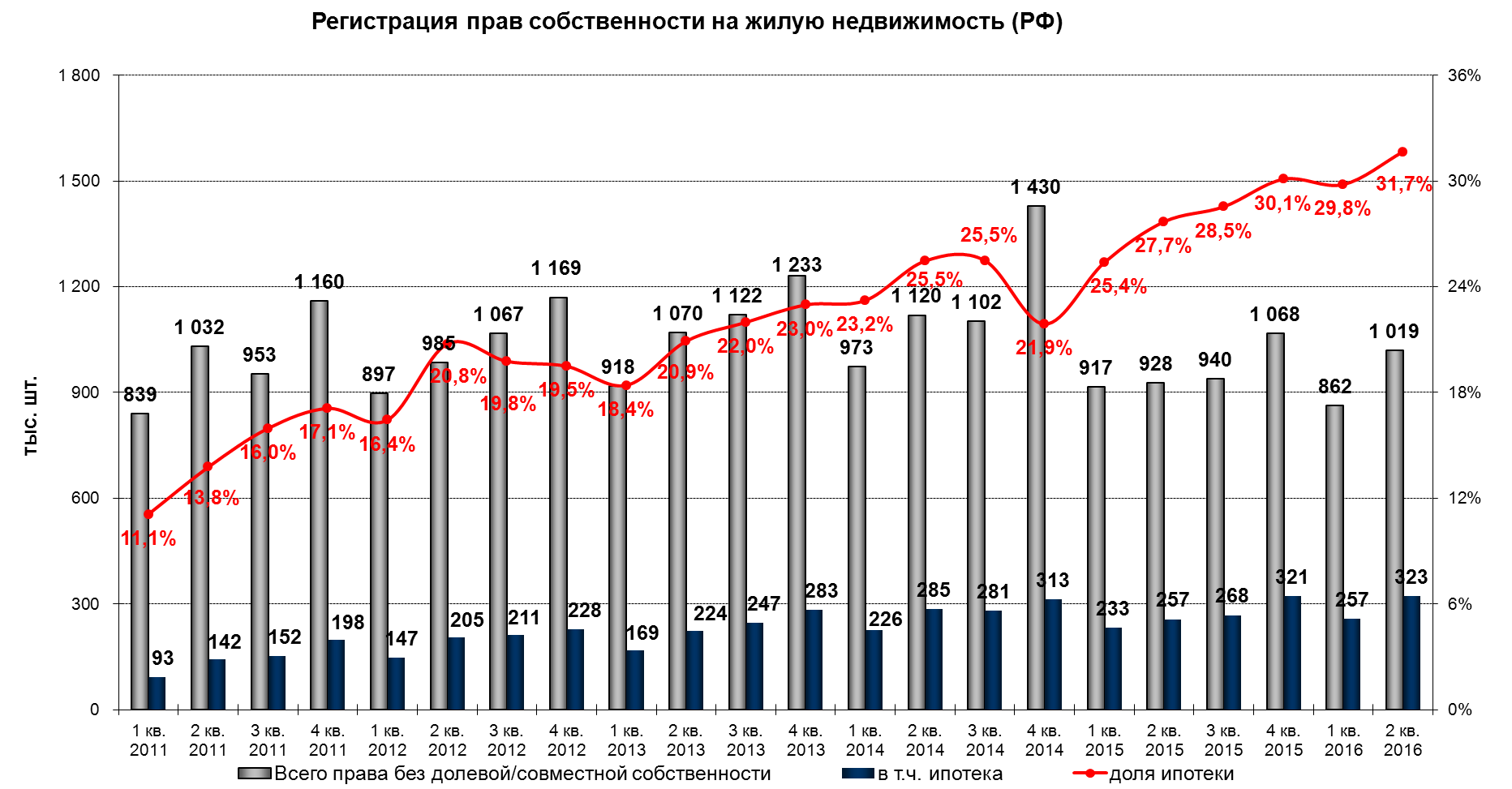 11
Источник: Росреестр
Динамика проникновения ипотеки 2013 – 2016, % взрослого населения
2016
2015
Весь рынок
2014
2013
2016
2015
Верхнемассовый+
2014
2013
2016
2015
Массовый
2014
2013
2,5
12
12
Источник: Marc Analytics. Сегментное исследование
Основные параметры макропрогноза
13
Прогноз рынка
14
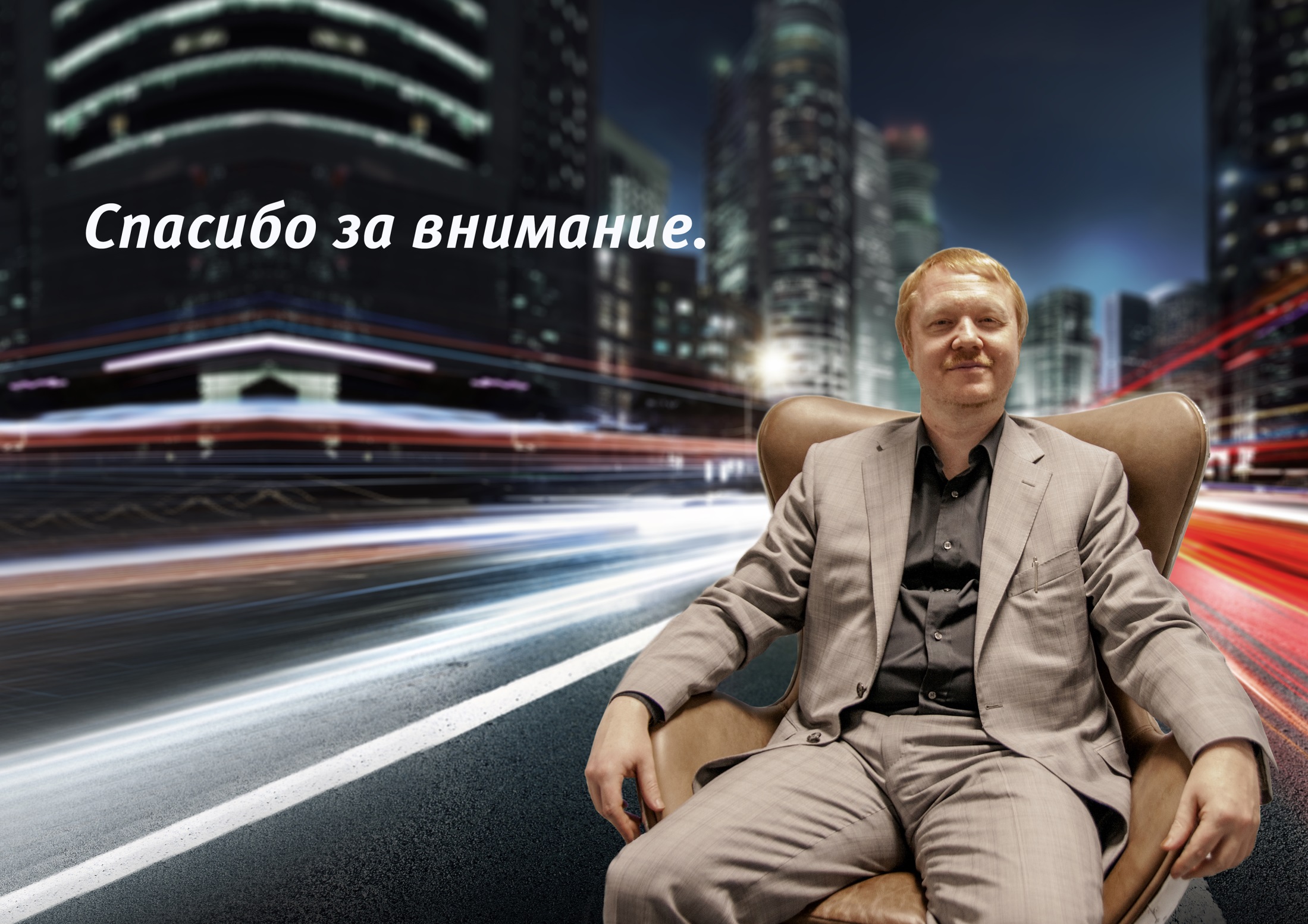